A methodology for smart meter collector siting and monitoring
Implementing the Smart Grid’s most critical technology
Casey Finedell
Advisor:  Kirby Calvert
What is an electric grid?How can it be ‘smart’?
Electrical generation, transmission, and distribution systems

Capable of real-time communication and automated responses to load demands and outage events through advanced technology

Programmed responses to system adversity
Meters make the grid even smarter
Meters:
Revenue information at various points of delivery
Maintain fair and equitable electricity for all
Record total usage and forecast peak demand

Automated Meter Infrastructure (AMI):
Two-way communication between a central server and end consumer
Save time in standard operations
Bring field capabilities to the office
Project overviewWhy is this project necessary?
Contribute to the planning, siting, and interactivity of AMI 

Enable utilities to deploy AMI in (cost) effective ways

Gain full advantage of the benefits of increased monitoring and control
Proposal outline
Benefits of AMI and smart grid technology 

Literature on mesh networks and use of GIS in electrical delivery systems 

Workplan and expected results

Conclusions
Benefits of AMISCADA – the backbone of smart grid technology
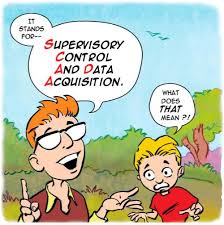 System Control and Data Acquisition

Network of devices and sensors

Transmit detailed information to a central interface

Providing the same information and control as if the operator is in the field
SCADA - Through the years
Simple gauges and switches wired from control rooms onsite at substations
Complex communication
Real-time data 
Detailed reporting
Automated response
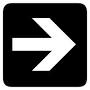 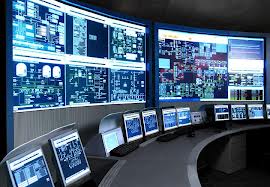 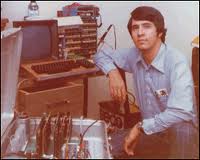 AMI vs. AMR
Two-way communication

Control for remote disconnect

Trouble reporting for outage management

Provide interface for consumer interaction
Meter to server communication

Collect read information only

No monitoring

No control
AMI and Renewable Energy Are they connected?
Smart grid provides the framework for:

Ability to coordinate multiple generation locations and schedules 

Fluctuations in renewable energy production
Evening hours
Low wind 
Can be automatically offset and equalized by increasing generation from traditional sources

Local energy to be returned to the grid:
Distributed generation facilities (non-transmission level)
Home renewable energy production
Role of AMI in Outage Management
Self reporting outages

Pinging capabilities for outage assessment

Verification of outage restoration
Relevant Literature900 MHz  Mesh Radio Networks
This AMI system uses two communication formats:
Mesh radio network to communicate locally
Cellular technology to interface with central server
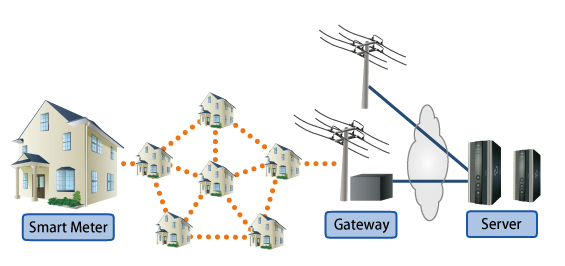 http://www.fujitsu.com/global/services/solutions/sensor-network/ami-solution/
Four characteristics of mesh networks
Self-configuring nodes

Multiple routing paths

Use of spread spectrum radios

Broadcast on ISM (instrumentation, scientific and medical) band frequencies

- Capehart and Capehart (2007, 322-323)
Python and ArcGIS
Python is the preferred object-oriented programming language for ArcGIS applications
Runs smoothly with existing mapping system
No additional programs to install to interface with GIS data
Once code is written, it is simple to modify

Python is free and open source
Automates – saving time and increasing accuracy
Only cost is knowledge of the language structure

Zandbergen (2013)
Work PlanApply script and methodology to meter data
Identify and calculate meter density

Proximity selection using a Python script
Write values of quantity of neighboring meter points meeting parameters – in this case within 1200 feet
Repeat as many times as desired using selected sets for each successive selection – in this case 8 hops

Symbolize in ArcMap based on quantity using quantile classification
Symbolize for each data hop
Symbolization
Map symbol used will have a ringed theme

Class symbology for quantity at each threshold

Helps visualize density at each hop
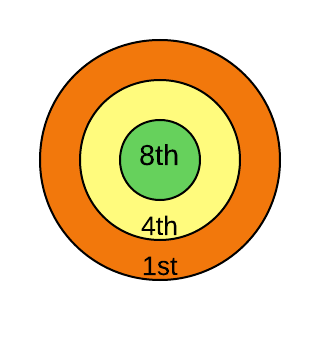 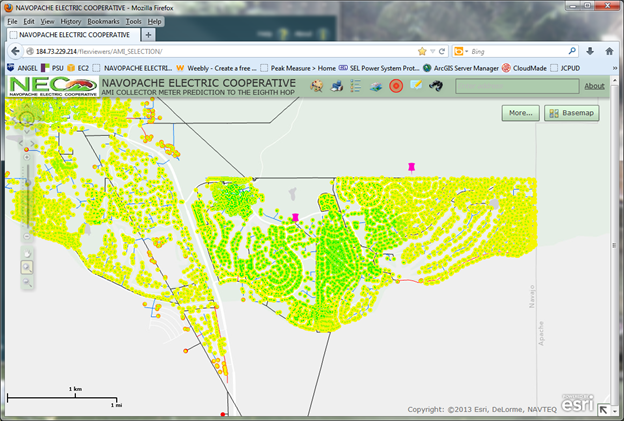 Expected and unexpected areas of communication densities
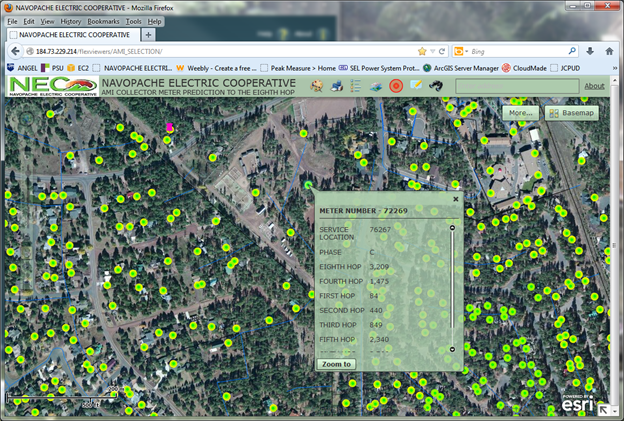 Using identify function to view hop specific data
System Snapshot
AMI database contains collector ID and ‘paths’

Once moved to GIS database:
Can symbolize based on collector meter
Can create ‘path’ from endpoint to collector
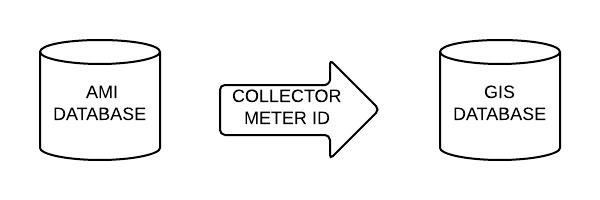 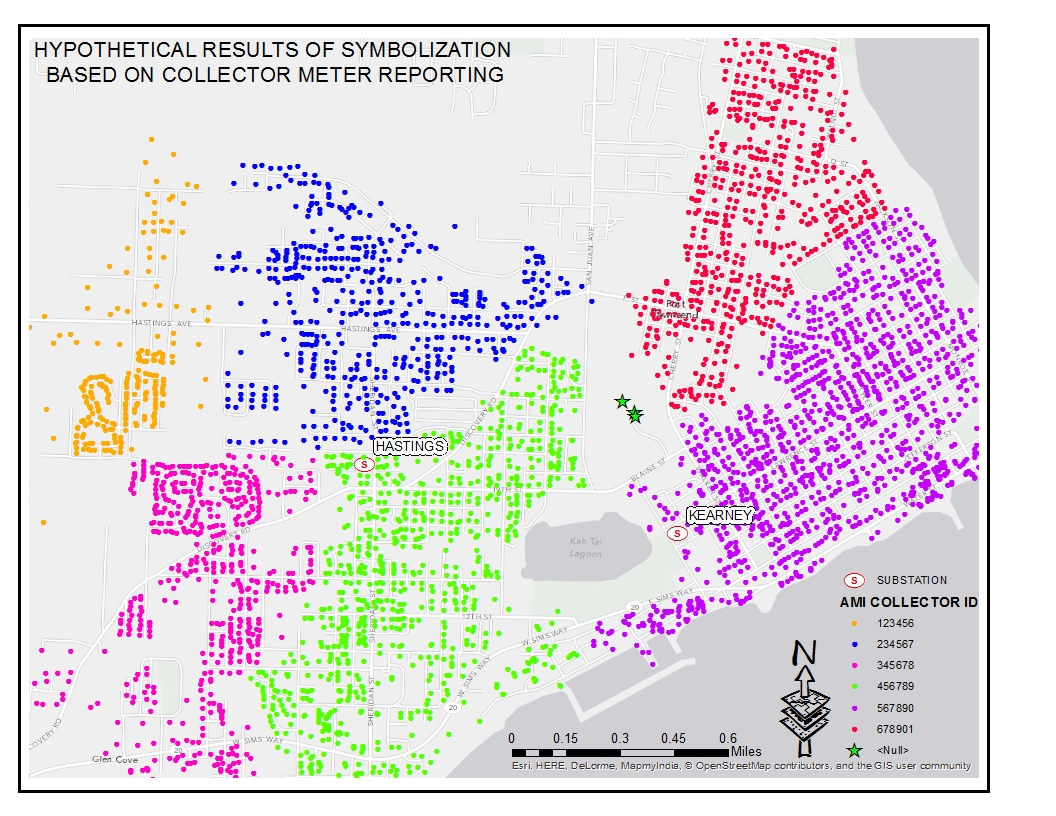 Expected results
Complete methodology for AMI collector siting and visualization

Functional and transferable Python script to calculate meter proximity

Map document - minimal local customization

Network map for creating nightly SQL update

Simple web based map viewer for final results
Conclusion
Planning, installation, and monitoring

Daily tool for metering managers visualization of AMI communication 

Scalable and applicable to multiple sizes and industries

Moderate expertise needed to follow methodology and embrace benefits
References


A Brief History of Electric Utility Automation Systems, article by H. Lee Smith.  (2010).  Retrieved from 	http://www.electricenergyonline.com/show_article.php?mag=63&article=491
 
Baird, G. (2011).  Expressway to the Future: GIS and Advanced Metering Infrastructure.  Journal:  American Water Works Association.  	Volume 103, Issue 1, January 2011, pages 34-39

Capehart, Barney & L. Capehart, Lynne C. (2007). Web Based Enterprise Energy and Building Automation Systems. (pp. 318-328). 	Fairmont Press, Inc.. Retrieved from:  http://app.knovel.com/hotlink/toc/id:kpWBEEBAS1/web-based-enterprise

Carr, N. (2008). The Big Switch: Rewiring the World from Edison to Google. New York, NY: W. W. Norton & Company Ltd.

Cousins, A.  (2009) Integrating Automated Metering Infrastructure (AMI) with GIS to Predict Electrical Outages. Spokane, WA:  Avista 	Corporation.  Retrieved from:  http://proceedings.esri.com/library/userconf/egug2009/papers/tuesday/integr~1.pdf
 
Electric Power Research Institute.  (2011)  Estimating the Costs and Benefits of the Smart Grid.  Retrieved from:  	http://ipu.msu.edu/programs/MIGrid2011/presentations/pdfs
 
Finedell, C. Automated Metering Infrastructure (AMI) Deployment Module.  (2013).  Retrieved from caseyfinedell.weebly.com

Meehan, B.  (2007).  Empowering Electric and Gas Utilities with GIS.  Redlands, CA:  ESRI Press
 
Patel, S., Scafuto, R., Westrup, W. & Troxell, D.  (2009) Deploying AMI Solutions:  A Best Practices Approach.  AT&T Wireless.  Retrieved 	from:  http://smartgridcc.org/wp-content/uploads/2014/01/AMI-White-Paper-ATT.pdf

Rodrigue, C. (2007).  Map Symbolism [Lecture notes].  Retrieved from: 	http://www.csulb.edu/~rodrigue/geog140/lectures/symbolism.html

Sioshansi, Fereidoon P. (2013). Energy Efficiency - Towards the End of Demand Growth. (pp. 430-432).  Elsevier. Online version available 	at:  http://app.knovel.com/hotlink/toc/id:kpEETEDG06/energy-efficiency-towards
 
Zandbergen, P. (2013).  Python Scripting for ArcGIS.  Redlands, CA:  ESRI Press